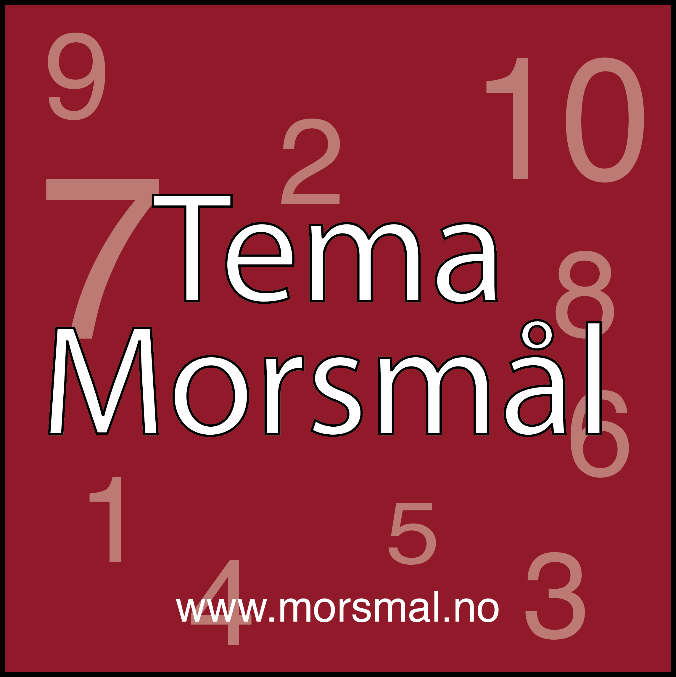 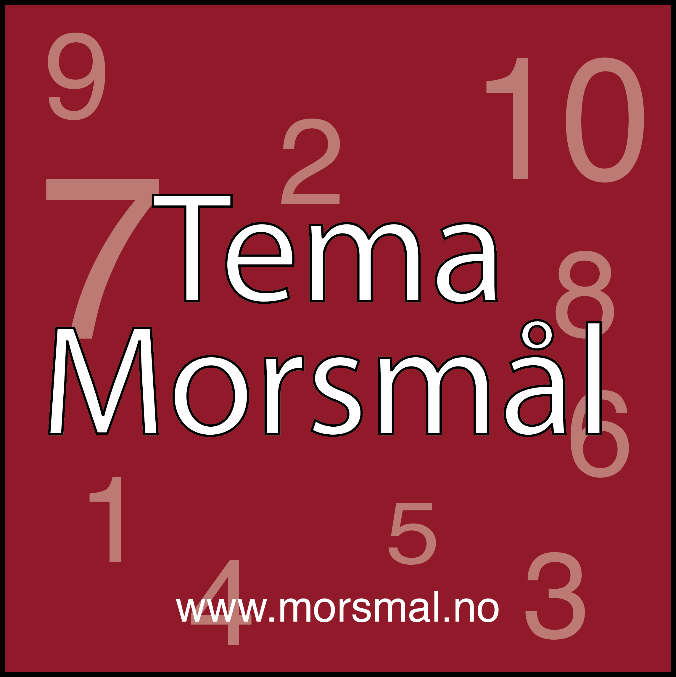 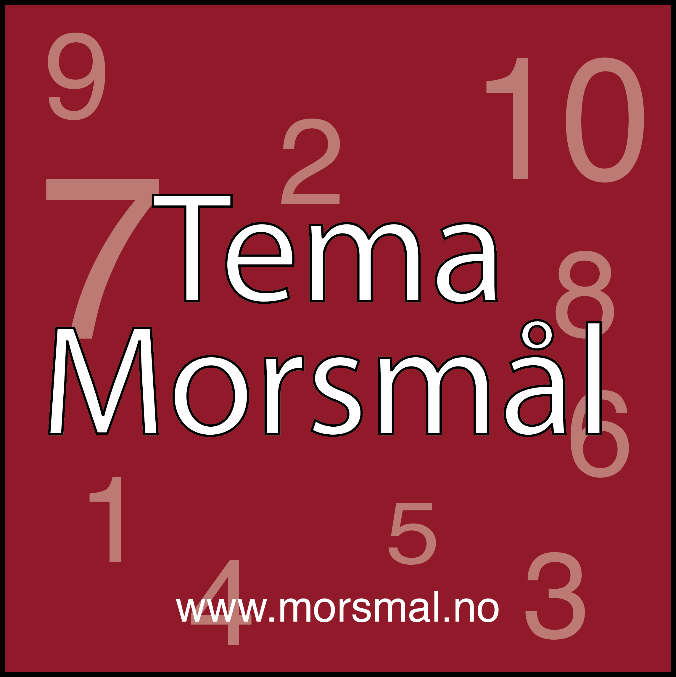 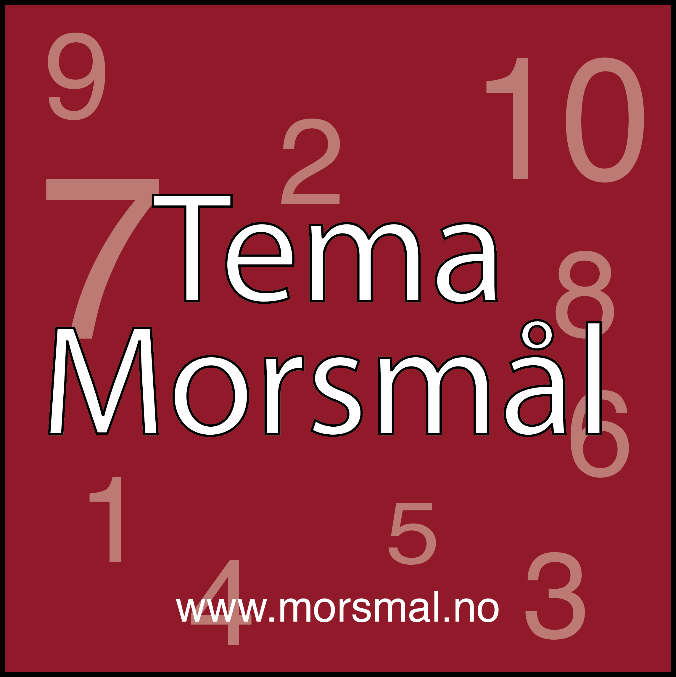 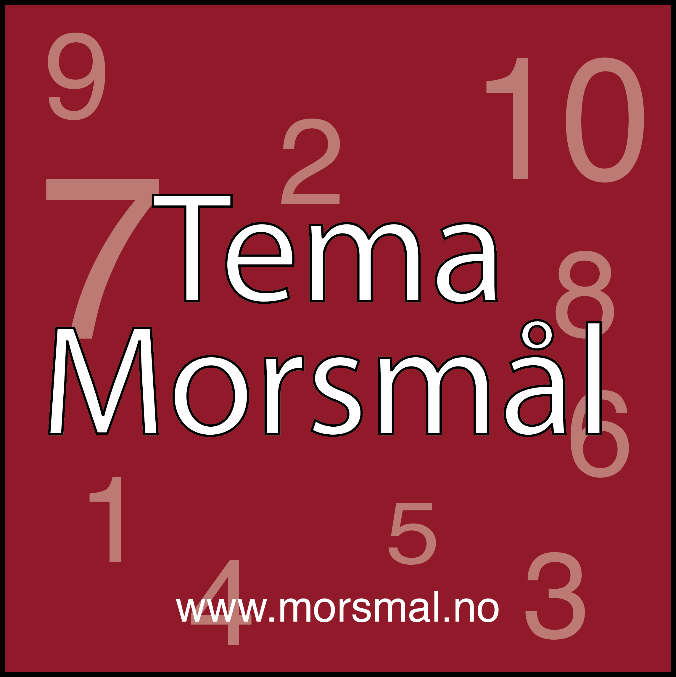 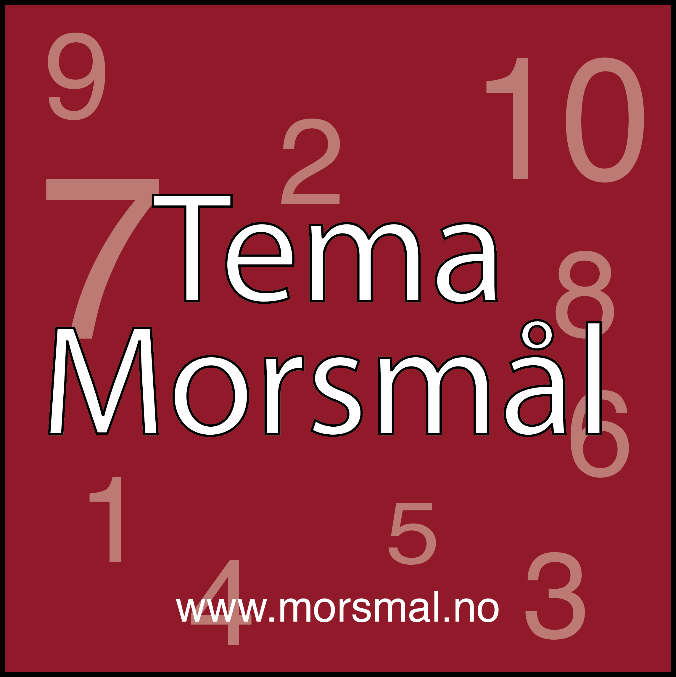 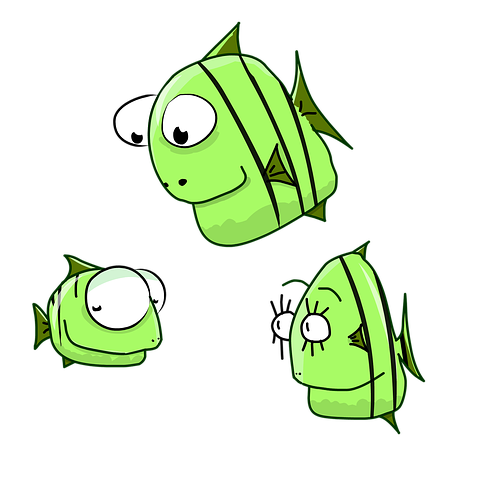 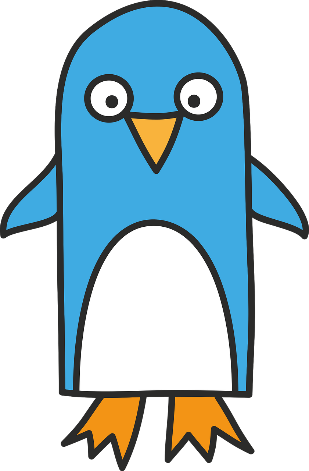 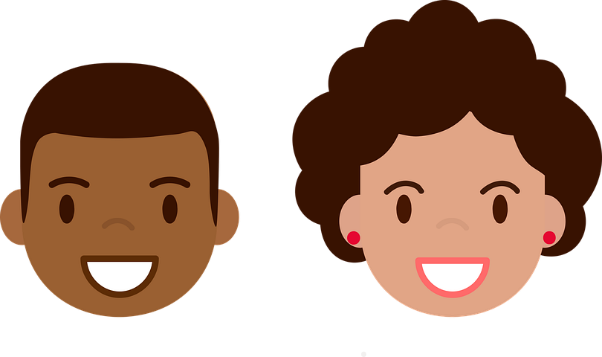 Labo
Saddex
Hal
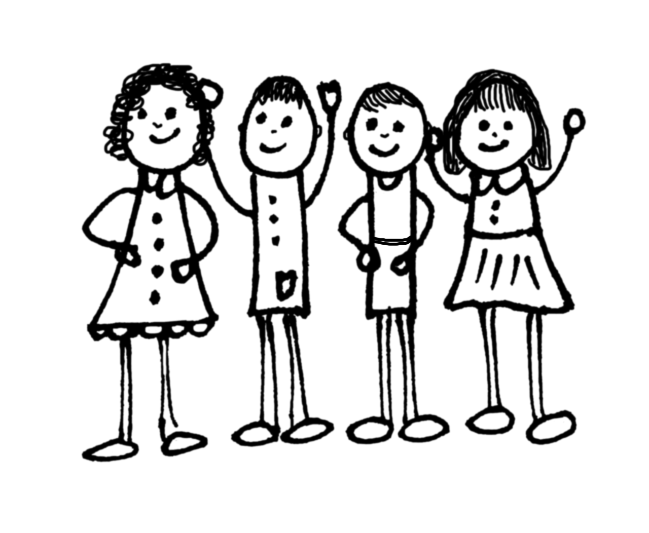 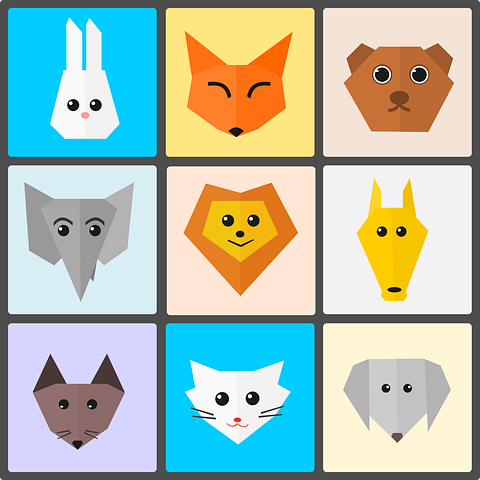 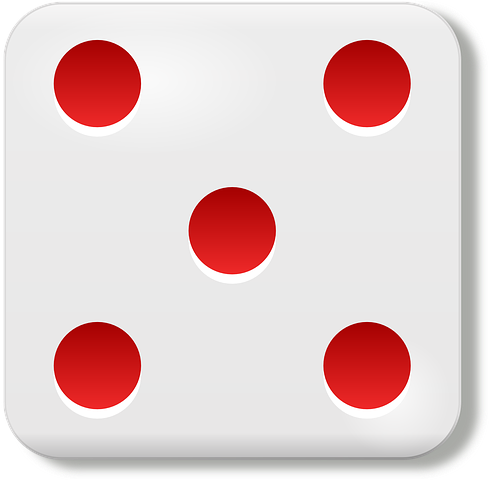 Afar
Shan
Lix
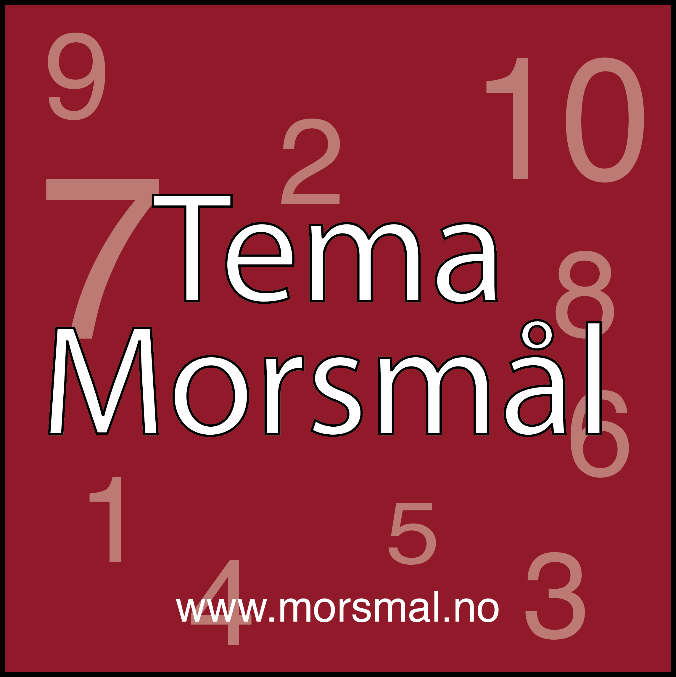 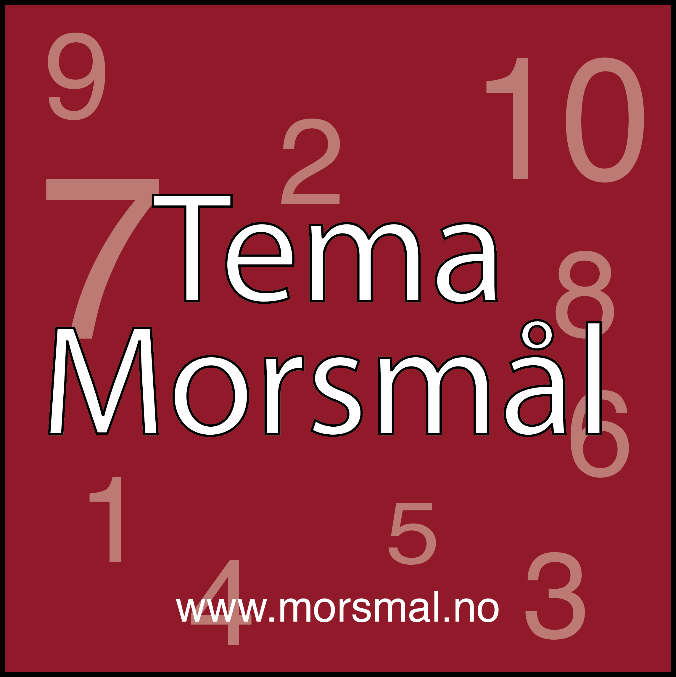 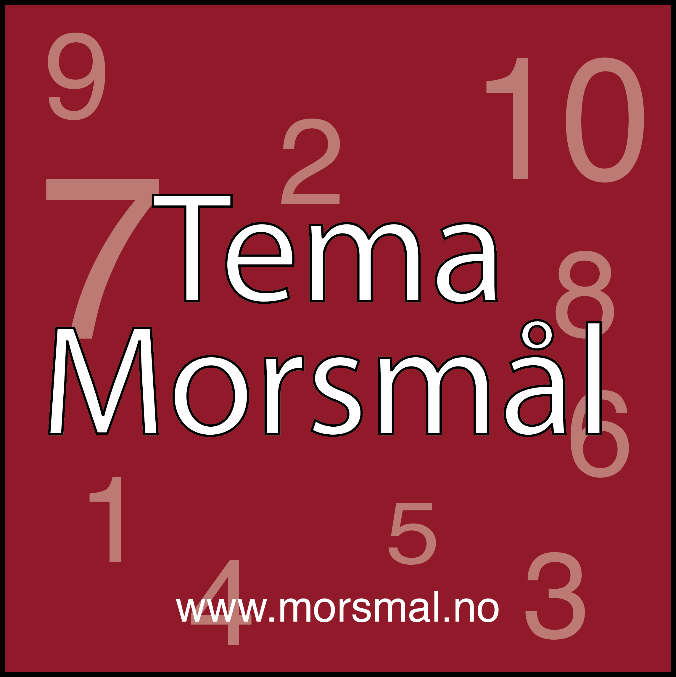 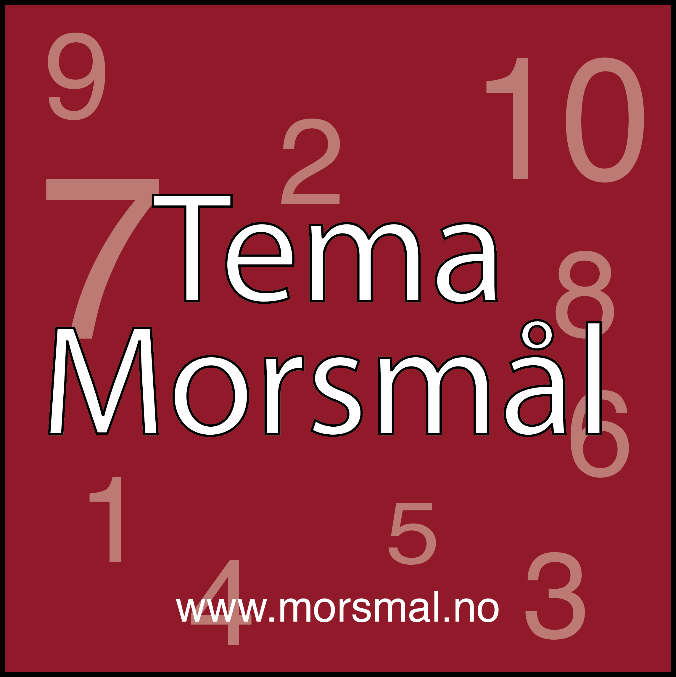 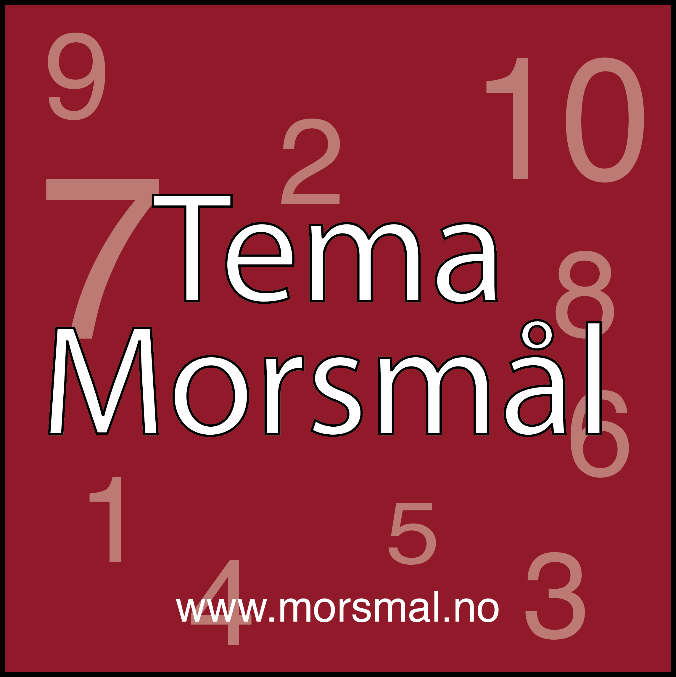 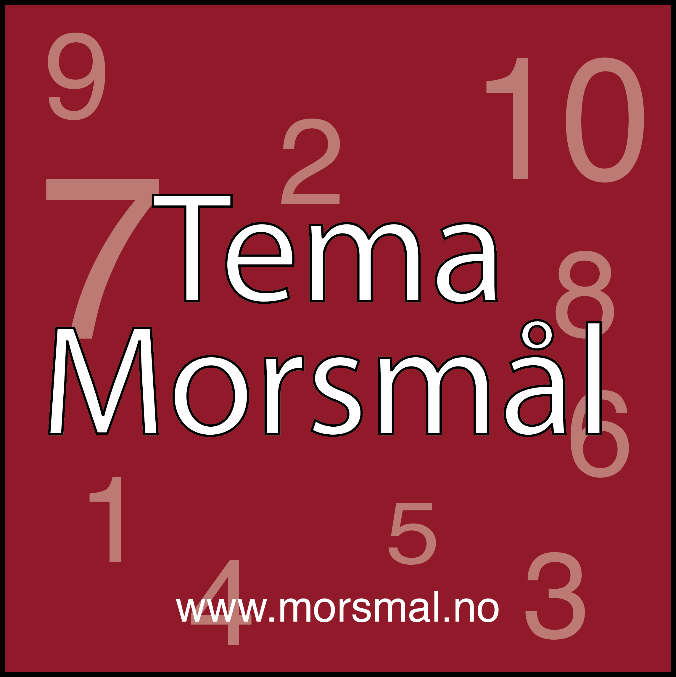 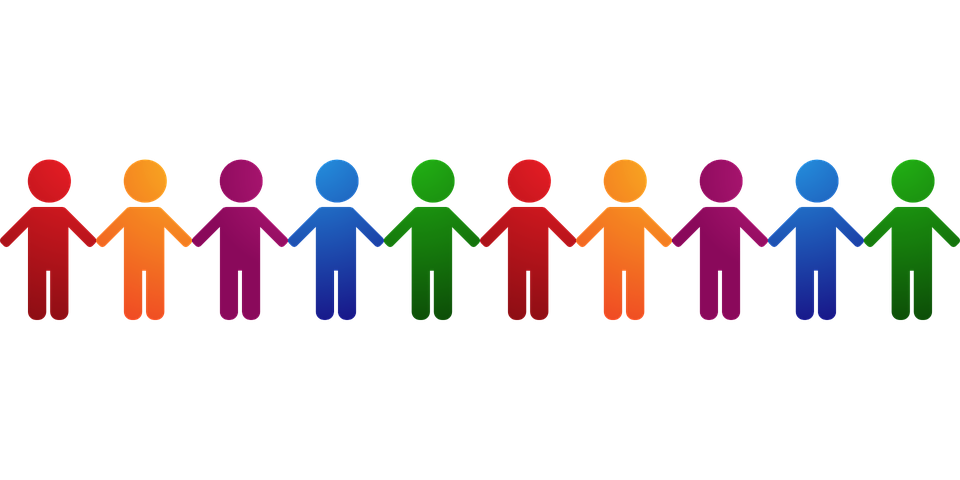 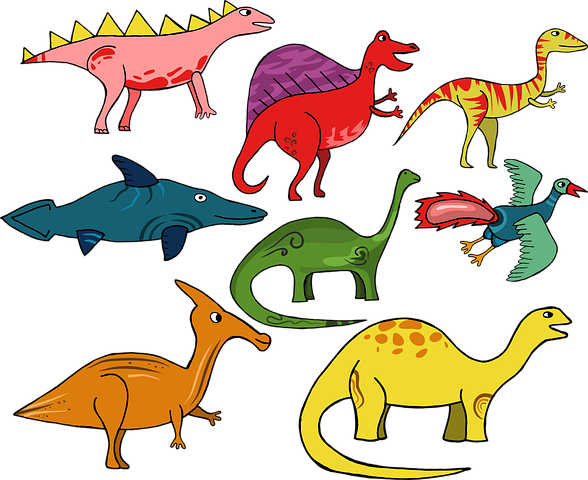 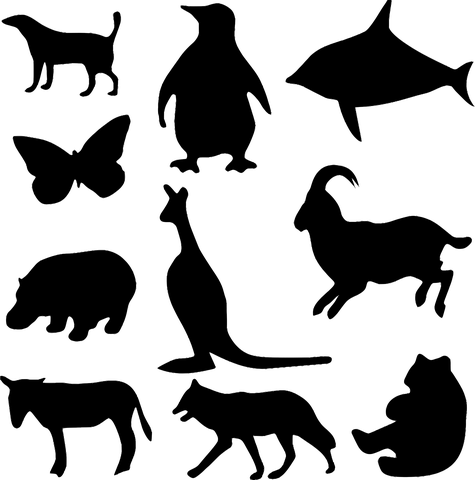 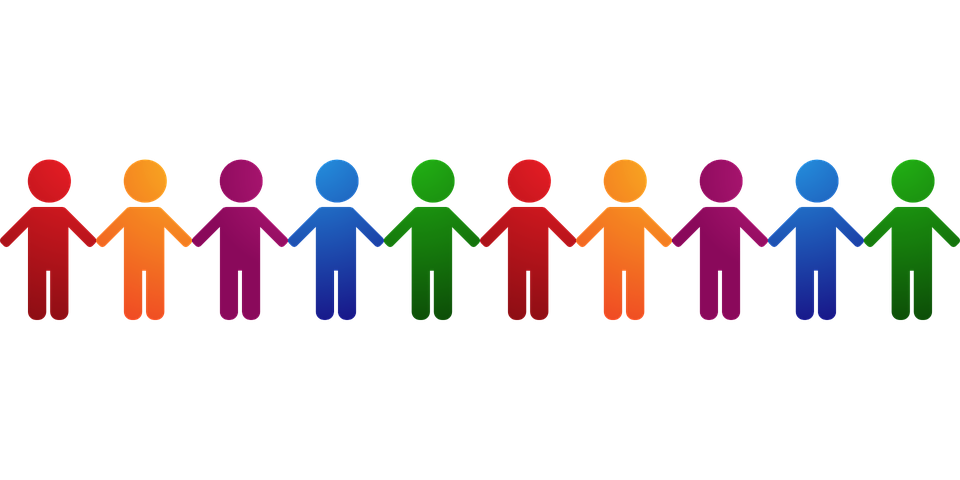 Toddoba
Siddeed
Toban
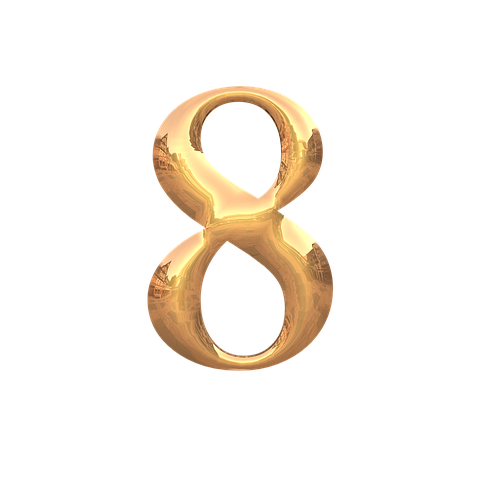 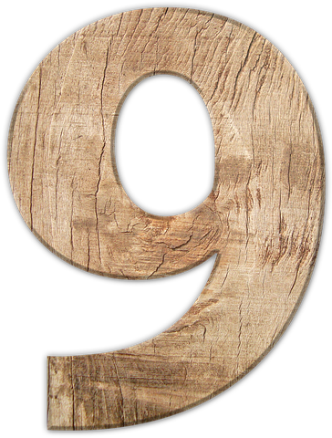 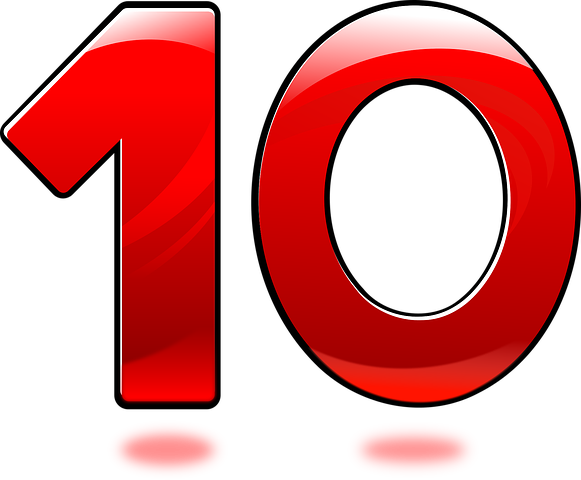 Sagaal
Siddeed
Toban
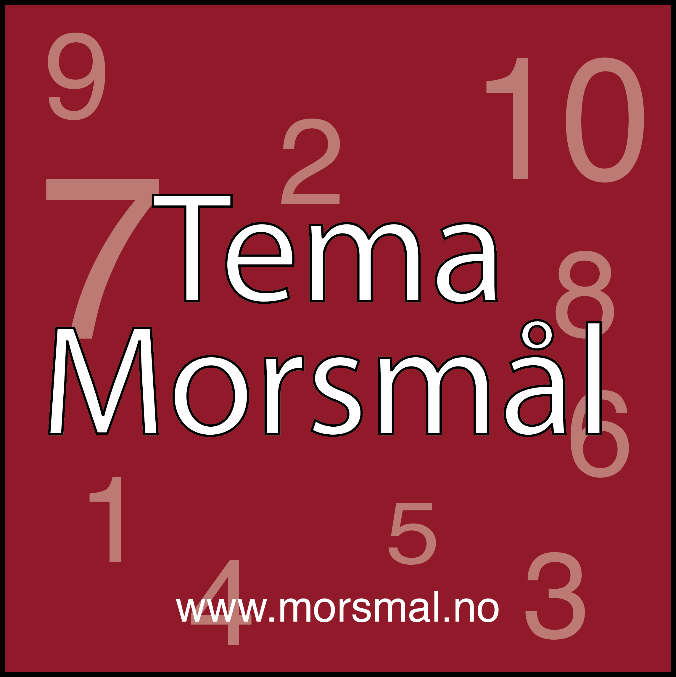 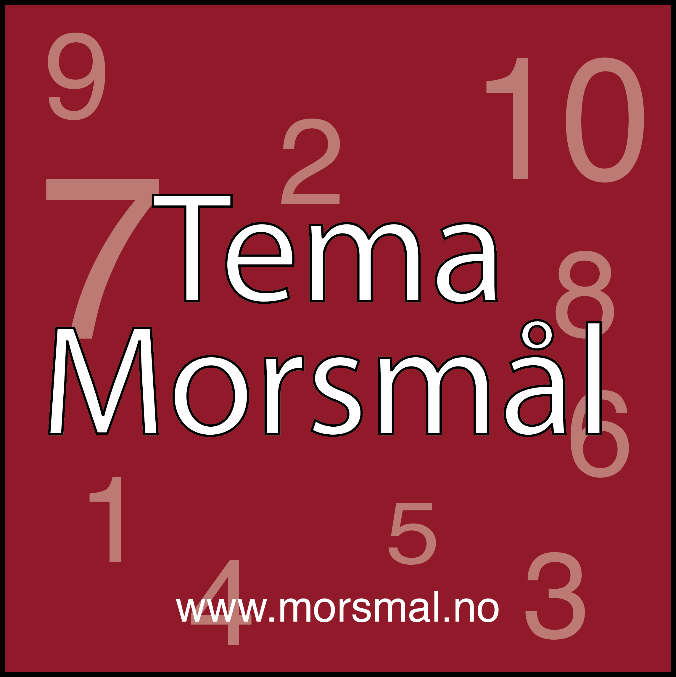 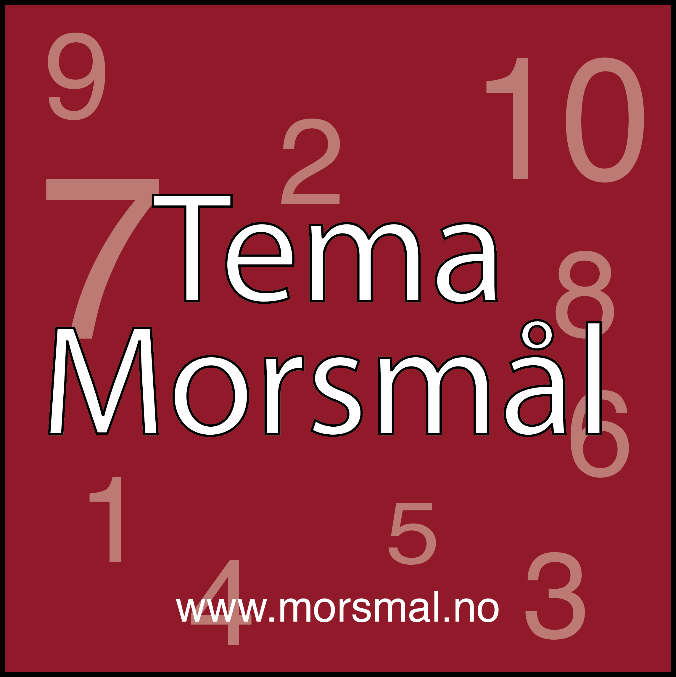 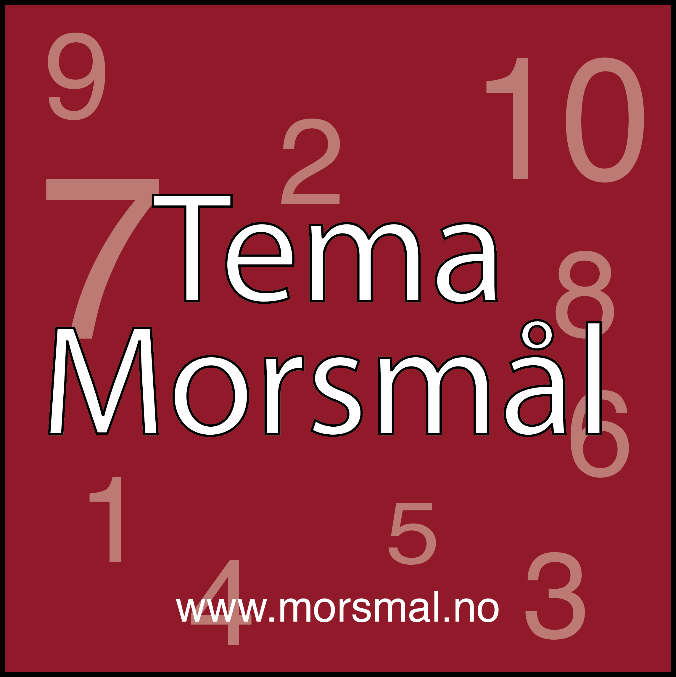 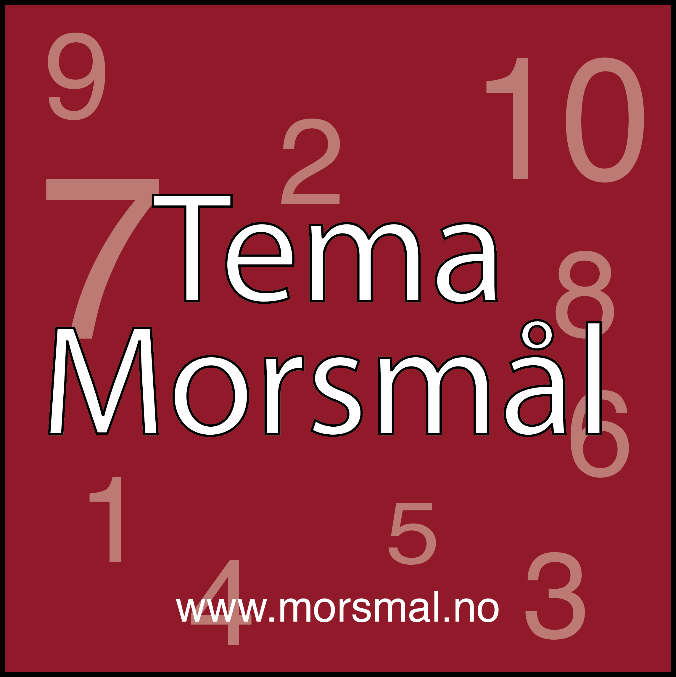 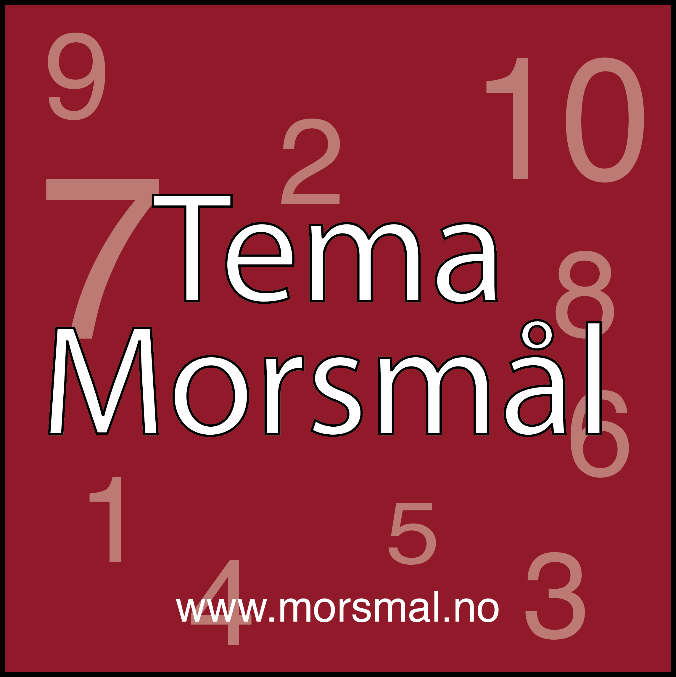 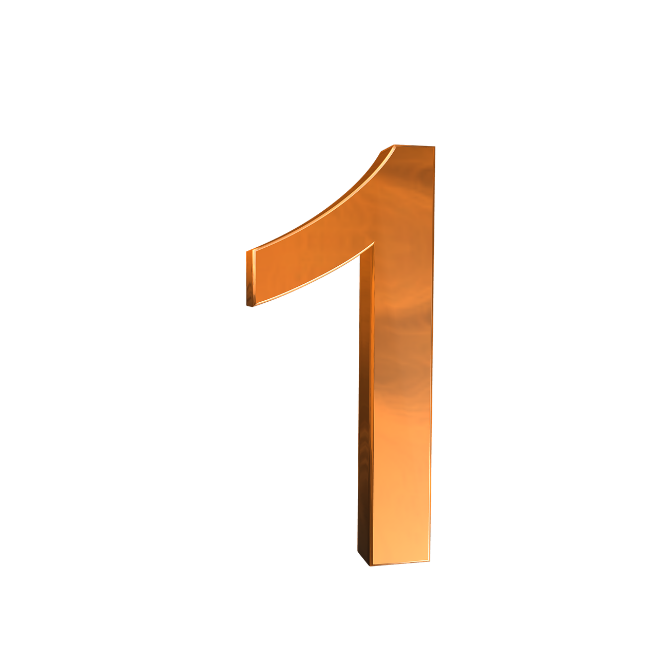 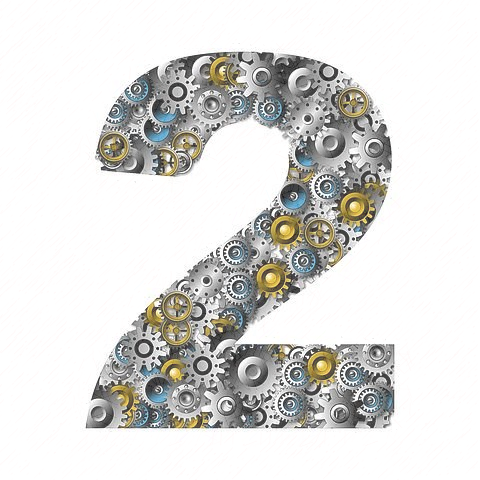 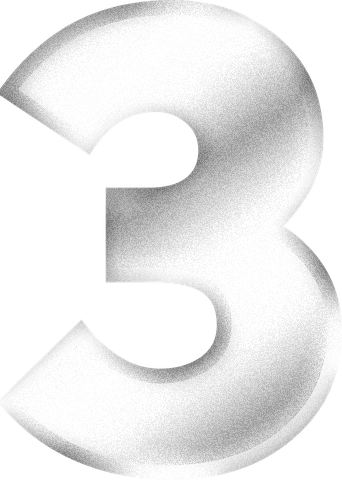 Koow
Saddex
Laba
Пять [pyat]
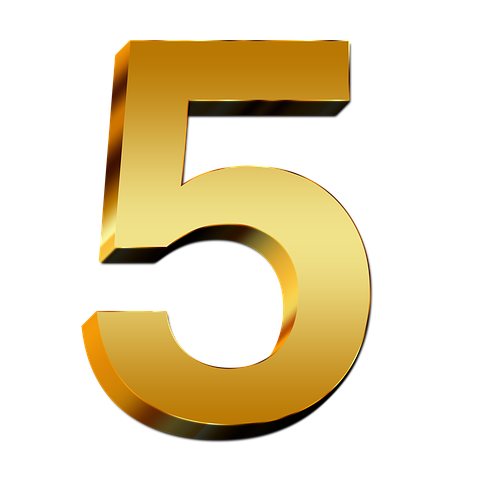 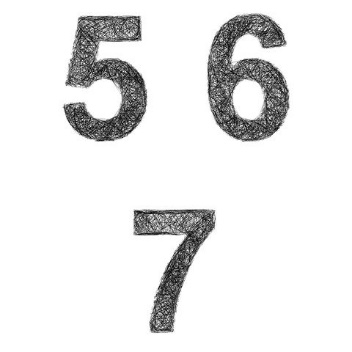 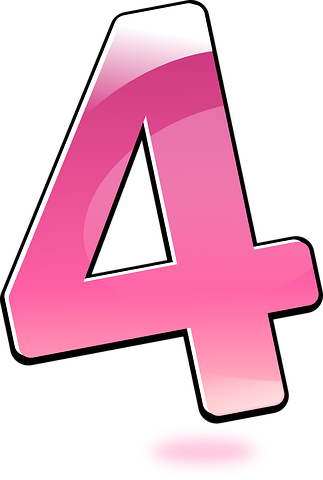 Lix
Afar
Shan
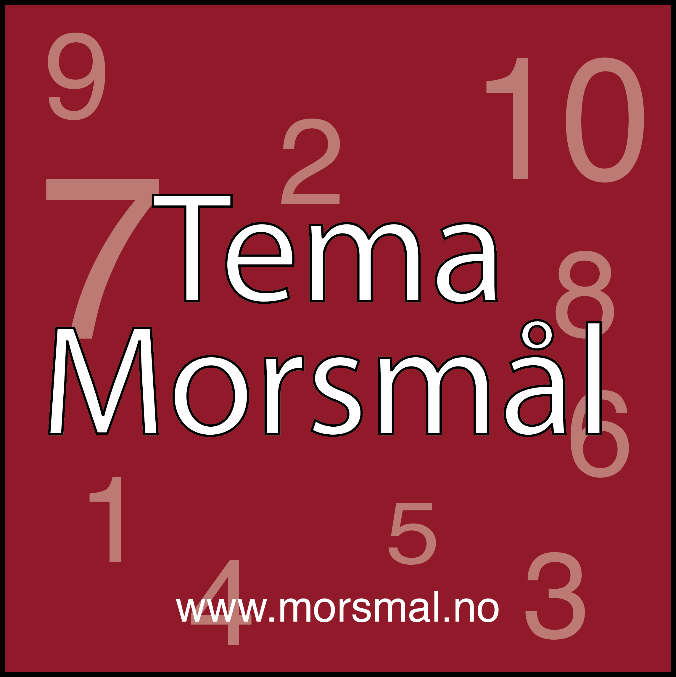 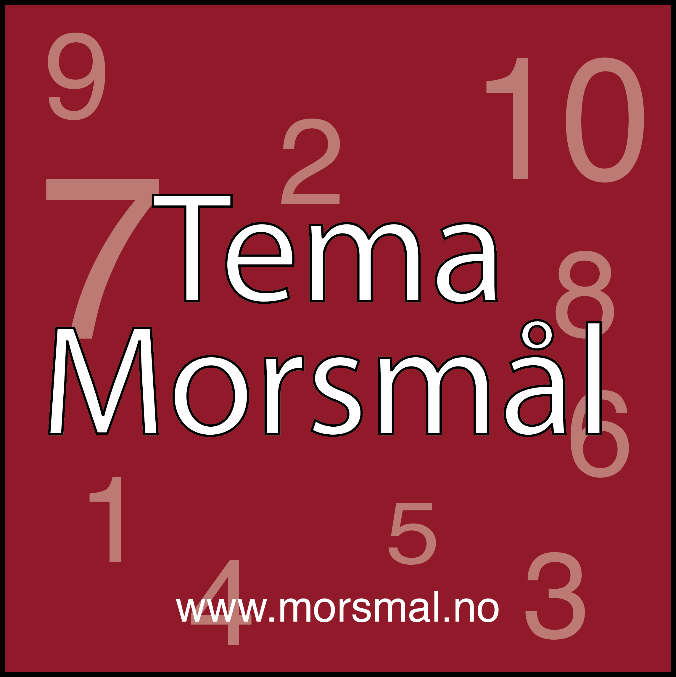 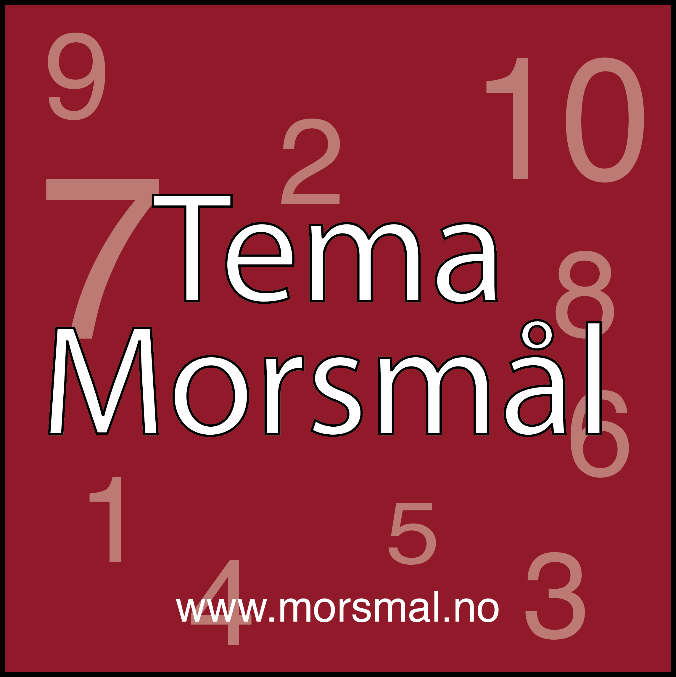 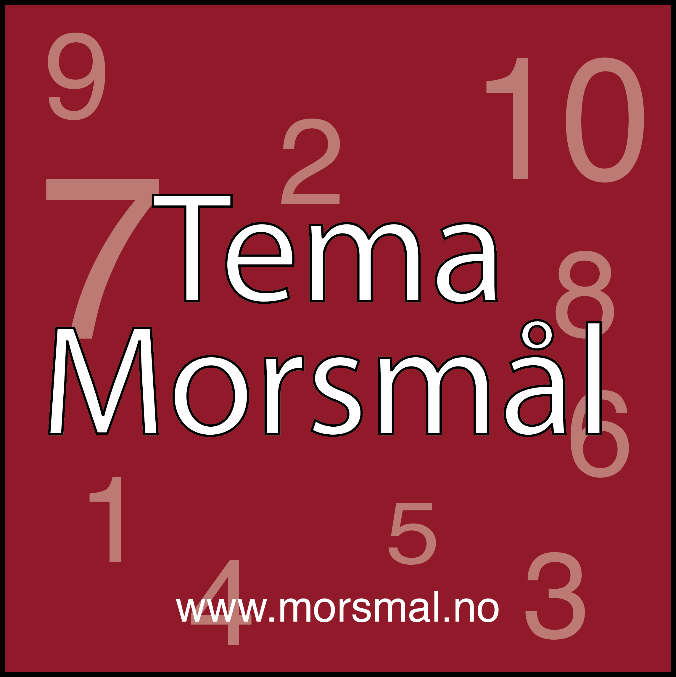 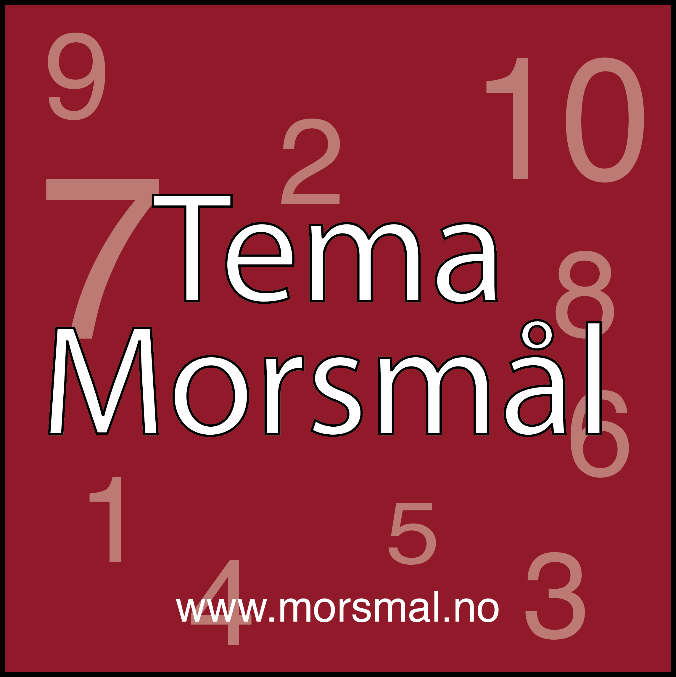 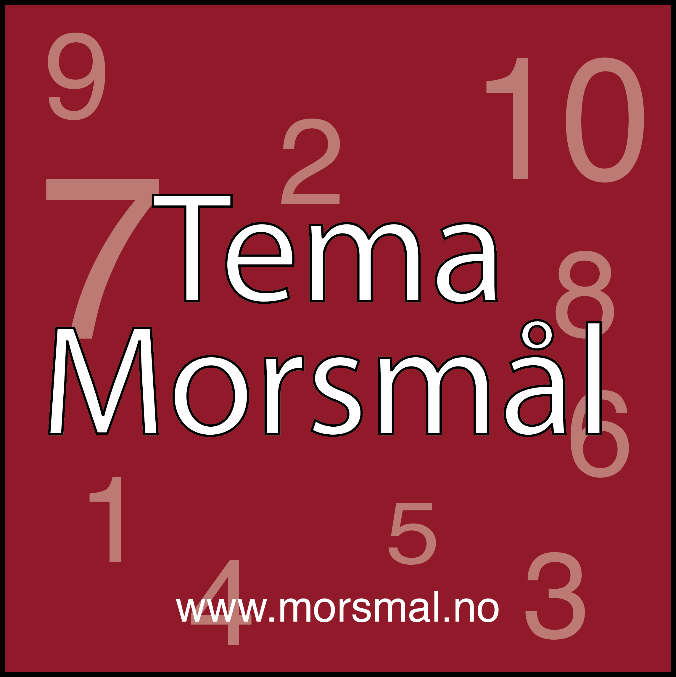 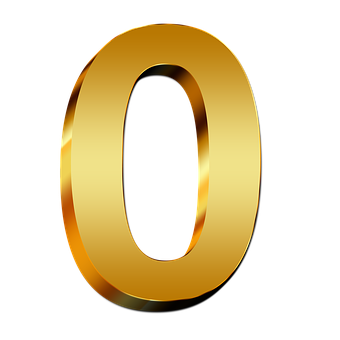 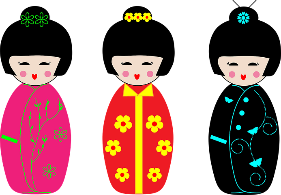 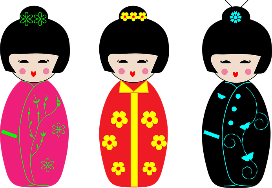 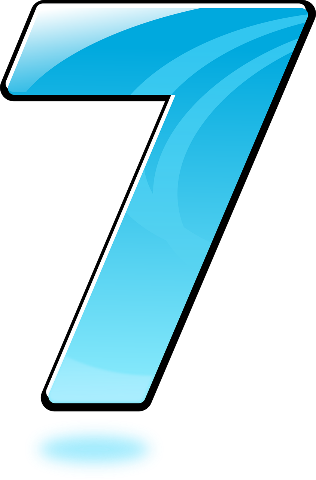 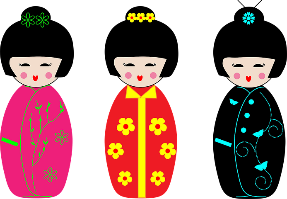 Sagaal
Toddoba
Eber
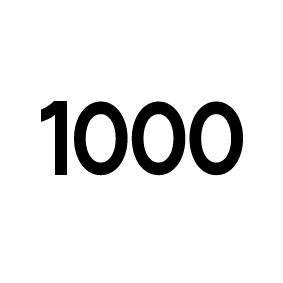 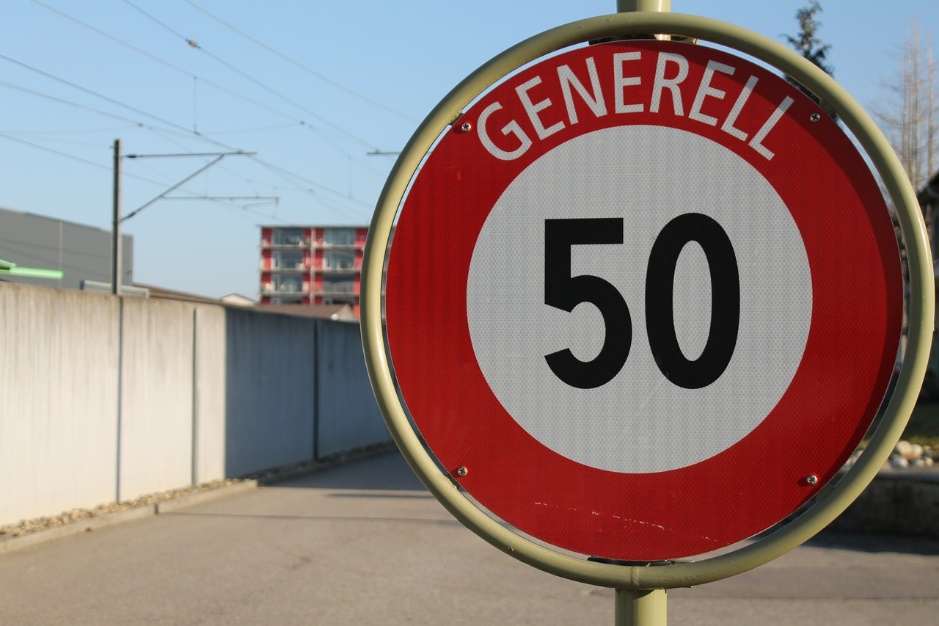 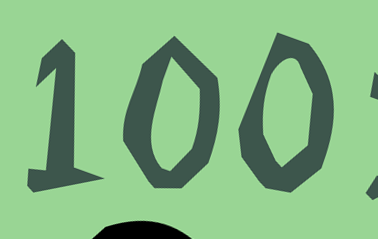 Kun
Boqol
Konton